Лекция №1Основные понятия и законы химии. Эквивалент. Закон эквивалентов.Закон титрования.
Введение
НЕОРГАНИЧЕСКАЯ ХИМИЯ - наука о химических элементах и образуемых ими простых и сложных веществах, за исключением органических  соединений.
Понятие «неорганическая химия» появилось первоначально для обозначения веществ минерального происхождения.
Основные понятия и законы химии
Закон Авогадро
(1811 г.)
 
В равных объемах различных газов при одинаковых условиях (температура, давление и т.д.) содержится одинаковое число молекул.
 
Закон справедлив только для газообразных веществ.
 
Следствия.
 
1.      Одно и то же число молекул различных газов при  одинаковых условиях занимает одинаковые объемы.
 
2.      При нормальных условиях (0°C = 273°К , 
1 атм = 101,3 кПа) 1 моль любого газа занимает объем 22,4 л.
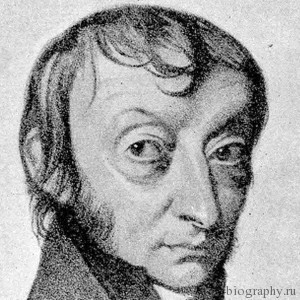 Амедео Авогадро
Эквивалент. Закон эквивалентов.
Еще до создания атомно –молекулярного учения было установлено, что простые и сложные вещества вступают в химические реакции в строго определенных массовых соотношениях.

Эквивалент вещества или Эквивалент — это реальная или условная частица, которая может присоединять, высвобождать или другим способом быть эквивалентна катиону водорода в кислотно-основных химических реакциях или электрону в окислительно-восстановительных реакциях.
Эквивалентные массы
Э [г/моль] -эквивалентная масса -  это масса одного эквивалента элемента или вещества.
Формулы для расчета эквивалентных масс:
1)  Э элемента = М элемента/ Валентность элемента ;
2)  Э оксида = Ээлемента + Экислорода = Ээлемента + 8;
3)  Э основания = М основания/ n OH ;
4)  Э кислоты = М кислоты/ n H ;
5)  Э соли = М соли/  Валентность металла *n металла ;
Одним из основных законов химии является закон эквивалентов, открытый в конце 18 века: массы элементов, соединяющихся друг с другом, пропорциональны их эквивалентам:
  






где mA, mВ – массы взаимодействующих веществ А и В;

ЭА и ЭВ – эквиваленты этих веществ.
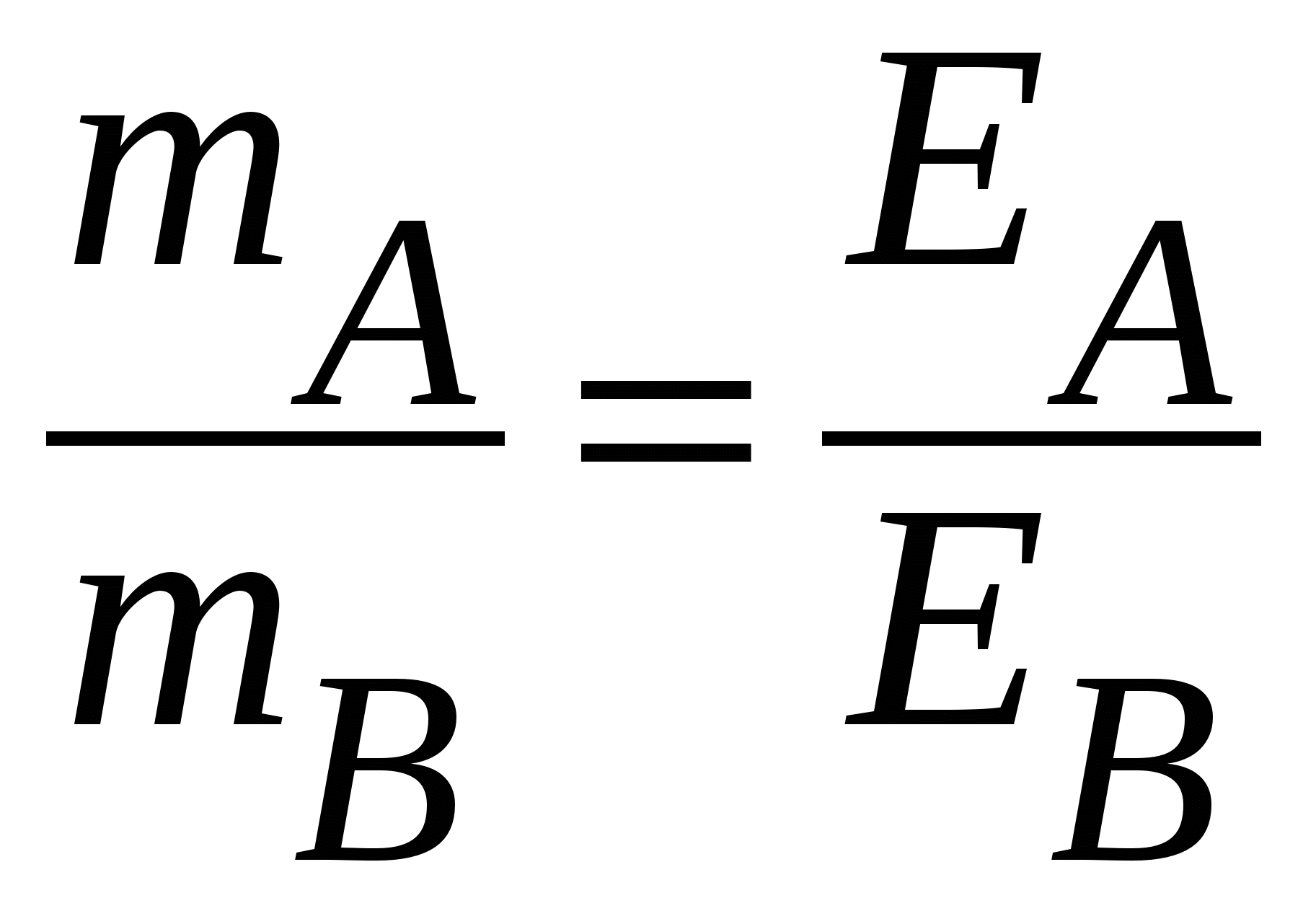 Пример 2. Определите эквивалент (Э) и эквивалентную массу МЭ (Х) азота, серы и хлора в соединениях NHз ,H2S и HCl.
Решение. Масса вещества и количество вещества – понятия неидентичные. Масса выражается в килограммах (граммах), а количество вещества – в молях.
В данных соединениях с 1 моль атомов водорода соединяется 1/3 моль азота,1/2 моль серы и 1 моль хлора. Отсюда Э(N) =1/3 моль, Э(S) =1/2 моль, Э(Cl) =1 моль. Исходя из мольных масс этих элементов определяем их эквивалентные массы:
МЭ (N) =1/3∙14= 4,67 г/моль;
МЭ (S) =1/2∙32= 16 г/моль;
МЭ (Cl) =1∙35,45= 35,45 г/моль.
Закон эквивалентов для аналитической химии – закон титрования:N1V1=N2V2,где   N1 и N2  - концентрации растворов, V1 и V2 –объемы растворов.
СПАСИБО ЗА ВНИМАНИЕ!